Post Seismic Bridge Inspection
Girders
10 Steps of Assessment
Check Approaches
Check Rails 
Check Expansion Joints 
Check Wingwalls
Check Abutments 
Check Bearings 
Check Girders 
Check Soffit and Deck 
Check Bents or Columns 
Check Bent Caps
Seventh and Eighth Parts Girders and Soffit
Check Approaches
Check Rails 
Check Expansion Joints 
Check Wingwalls
Check Abutments 
Check Bearings 
Check Girders 
Check Soffit 
Check Bents or Columns 
Check Bent Caps
7. Girders
2.
X
1.
2.
3.
4.
5.
6.
7.
7. Girders 
Concrete - spalls/cracksSteel - deflection/chipped paint  
Timber - cracked/crushed members
7. Girders (cont’d)
Concrete Girder
Minor Spalling of Concrete
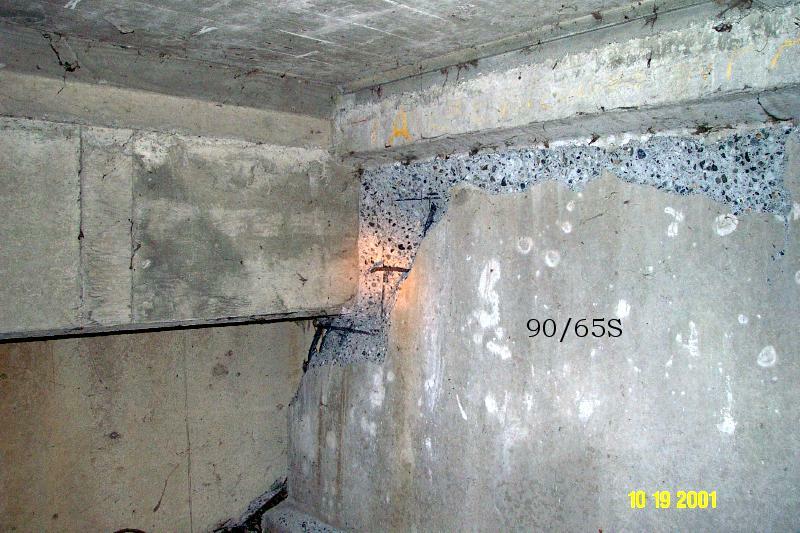 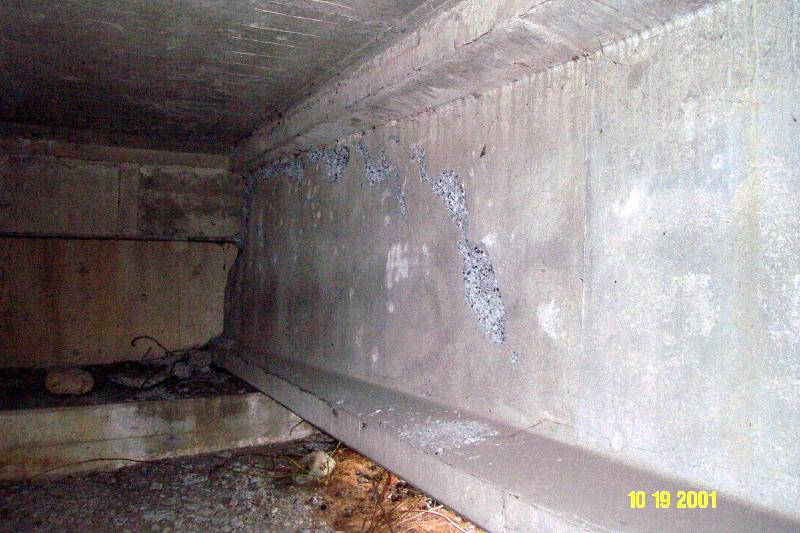 7. Girders (cont’d)
Concrete Girder
Full Depth Web Cracks
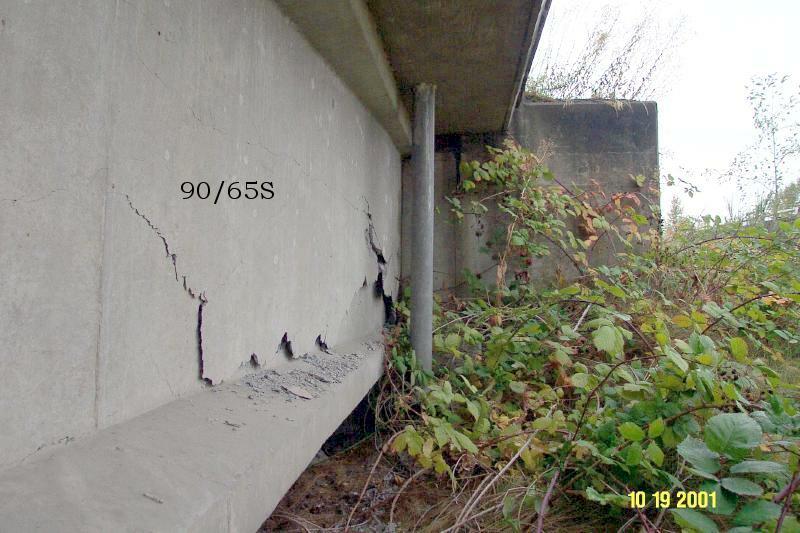 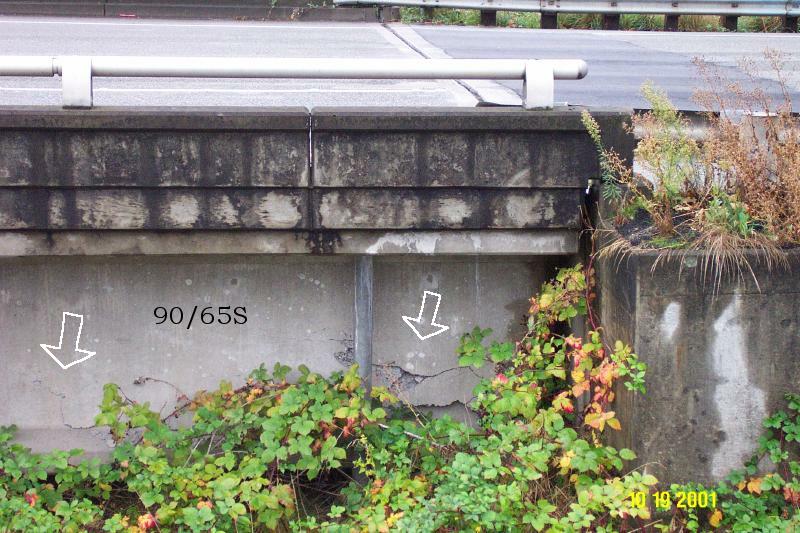 7. Girders (cont’d)
Concrete Girder
Bottom Flange Spalling with Rebar Fracture
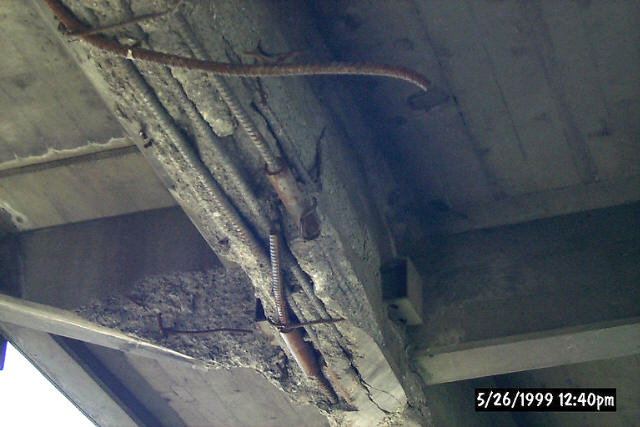 [Speaker Notes: This is 2nd Ave in Mount Vernon 5/709.

This bridge gets hit a lot. Note the couplers from previous repairs. Weight restrictions have been put on this bridge in the past.

This bridge is now history.]
7. Girders (cont’d)
Steel Girder
Minor Paint Flaking
[Speaker Notes: Missing rivet?]
7. Girders (cont’d)
Steel Girder
Anchor Bolt Damage
7. Girders (cont’d)
Steel Girder
Bearing Stiffener Buckling
7. Girders (cont’d)
Straight Steel Girder
Buckled or Fractured Horizontal Crossframe
7. Girders (cont’d)
Steel Girder
Crack in Web
Cracks in Primary Member
[Speaker Notes: What qualifies as a “primary member”?]
7. Girders (cont’d)
Horizontally Curved or Highly Skew 
Steel Girder
Horizontal Crossframe Fracture
7. Girders (cont’d)
Steel Girder
Girder Buckling
Exercise
Fill out forms for the last bridge
STATE OF CALIFORNIA
SAFETY ASSESSMENT PROGRAM
                                                   BRIDGE                            

                                                                      Assessment Report No.  _________
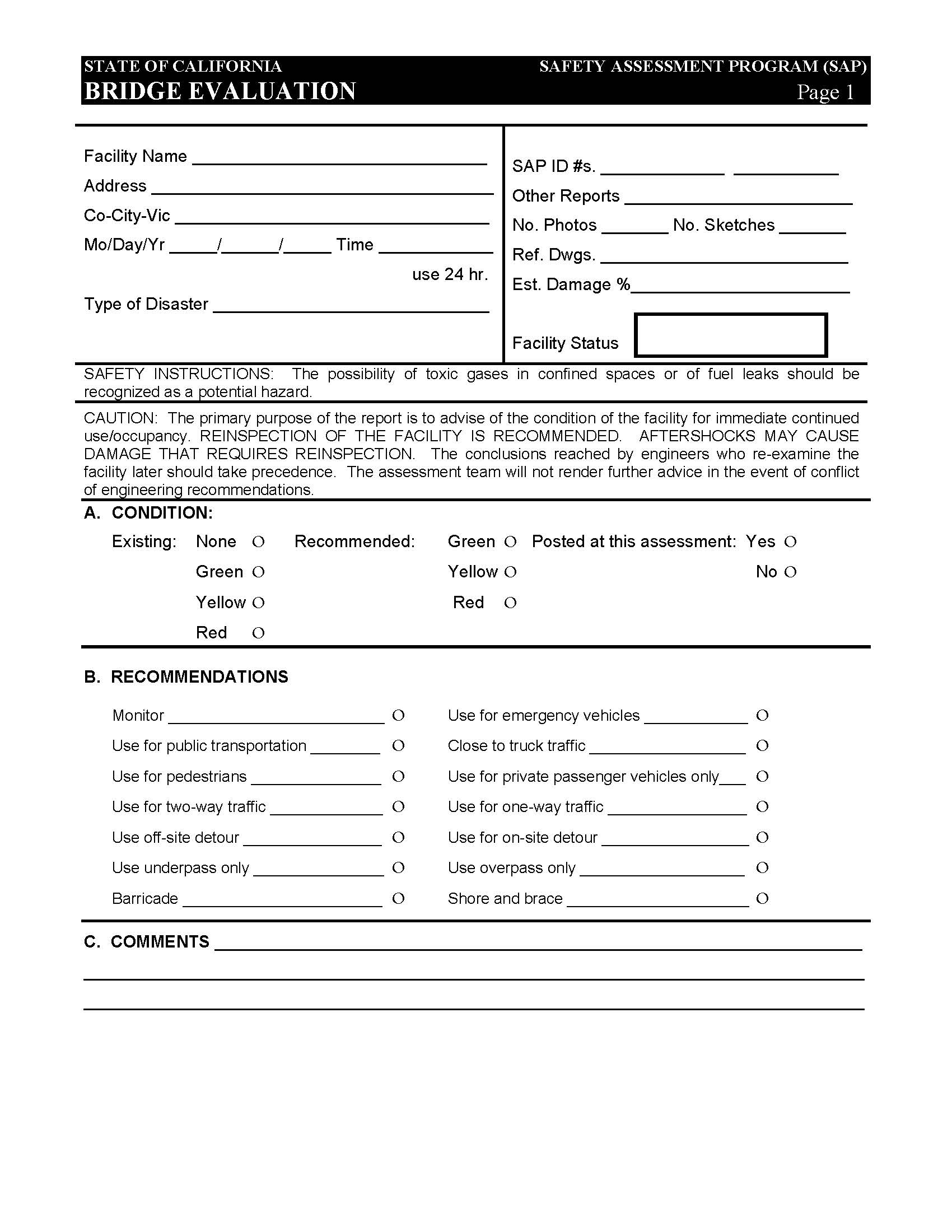 Assessment Report # _________
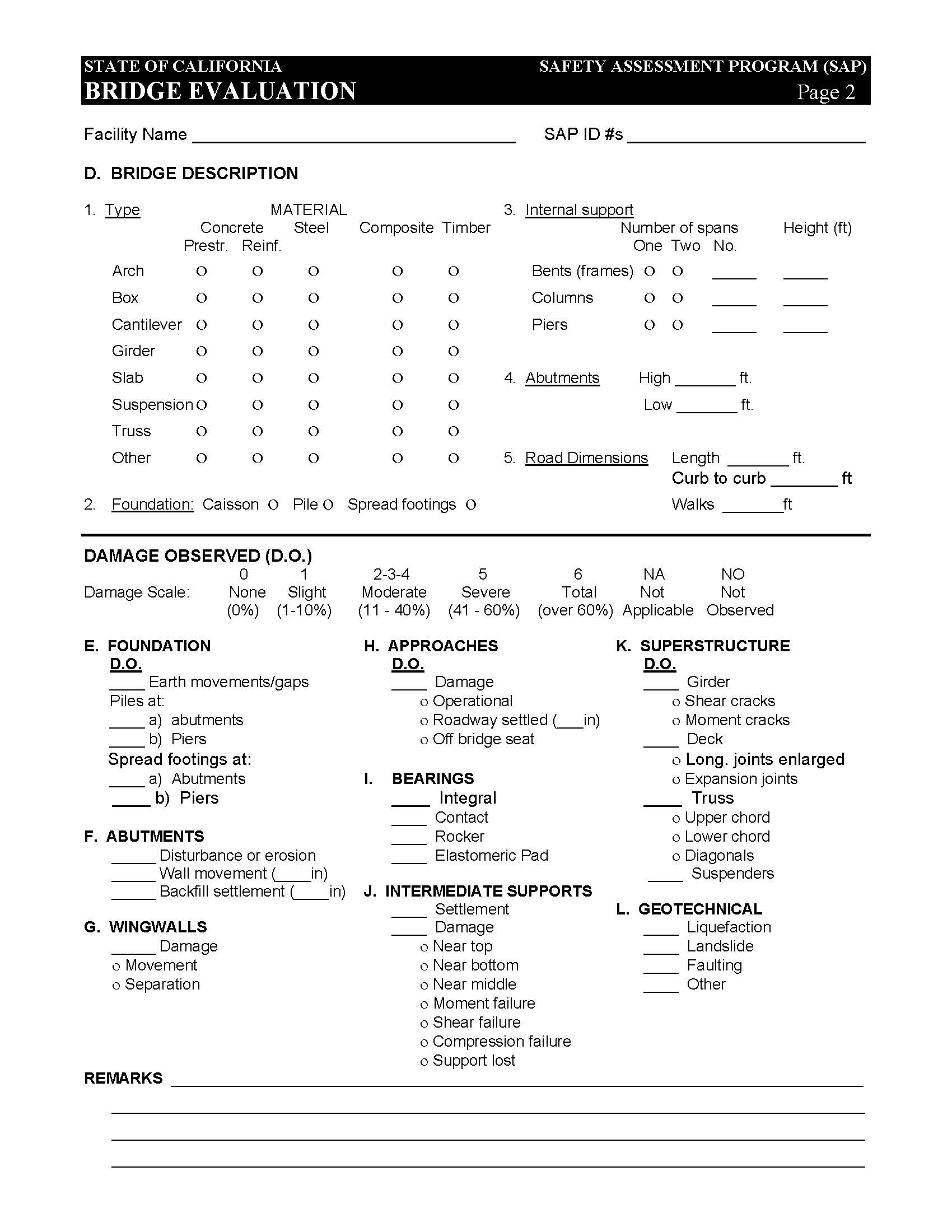 Assessment Report # _____________
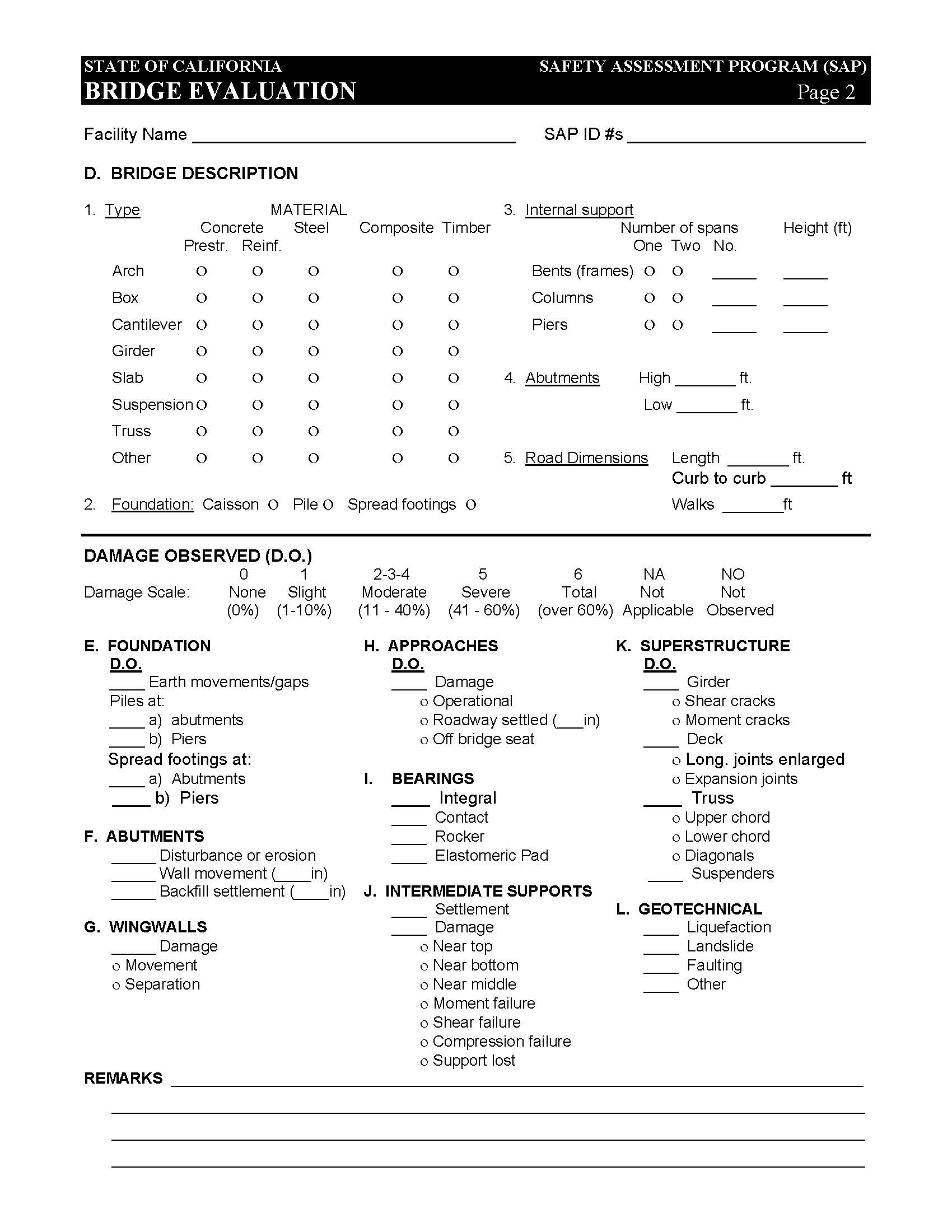 8. Deck Soffit (underside)
8.  Deck Soffit – cracks missing pieces of concrete, exposed rebar
2.
X
1.
2.
3.
4.
5.
6.
7.
8.
8. Soffit Utilities
Disconnected Electrical Conduit or Water Pipe
Disconnected Gas Pipe or Water Main
Broken Powerline